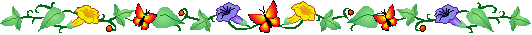 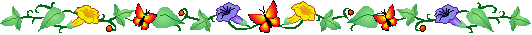 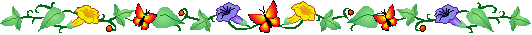 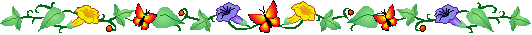 PHÒNG GIÁO DỤC VÀ ĐÀO TẠO QUÂN LONG BIÊNTRƯỜNG MẦM NON THẠCH CẦU
Lĩnh vực phát triển ngôn ngữ
Đề tài: Truyện: “Ba chú lợn con”
Lứa tuổi: 4 - 5 tuổi)
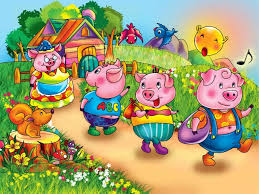 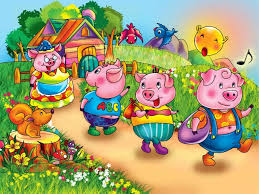 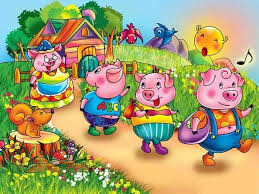 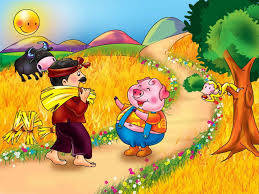 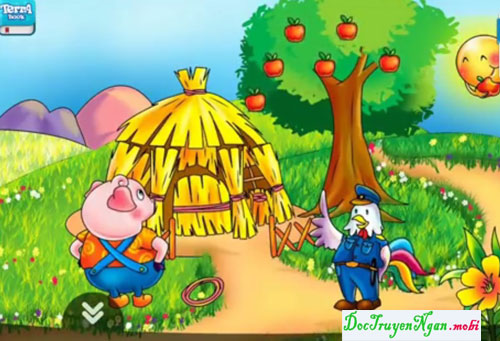 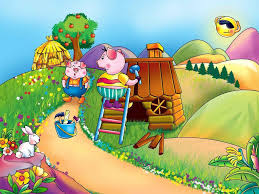 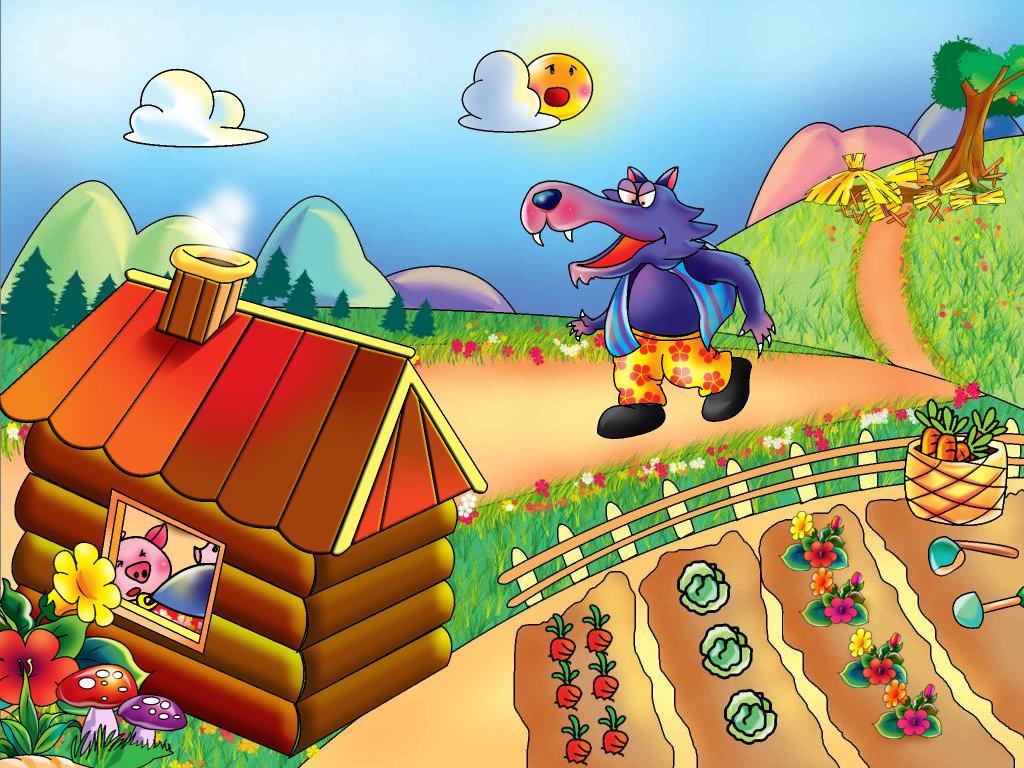 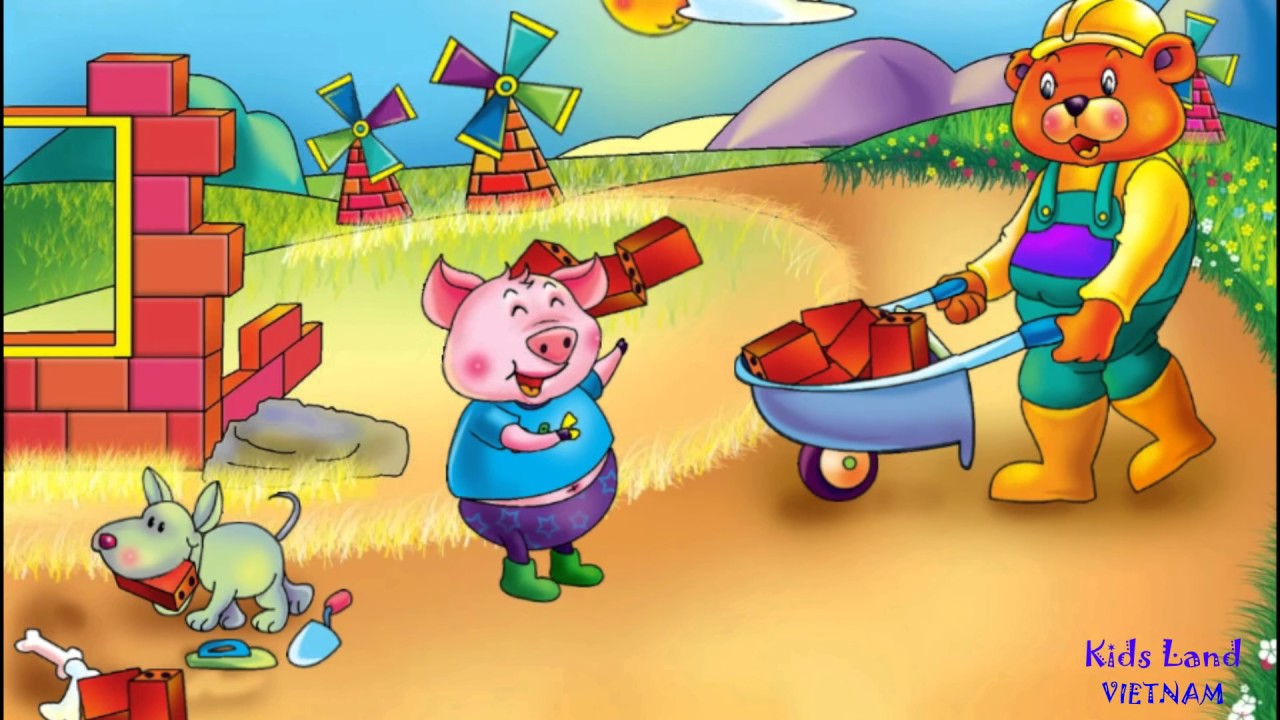 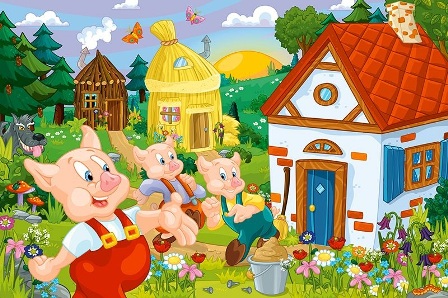